أثر الاقتصاد على الإلحاد
الخبير المهندس
عبد الستار  المرسومي

2022 م
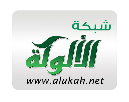 المحتويات
01
المقدمة
02
أثر التدهور الاقتصادي في تعزيز الإلحاد
03
دور الانتعاش الاقتصادي في محاربة الإلحاد
04
الخلاصة
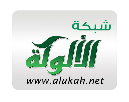 المقدمة
“
الاقتصاد هو عصب الحياة، وهو إما أن يكون أحد الأسباب السلبية المؤدية لانتشار الإلحاد أو أن يكون أحد الأسباب الإيجابية في مكافحة الإلحاد والقضاء عليه، حيث إن لتعافي الاقتصاد أو انهياره امتدادًا وانعكاسات، فإن تأثير انهياره على البعد النفسي الإنساني أكثر وأشد خطرًا من انعكاساته السلبية على الجوانب الاجتماعية والسياسية والصحية والتعليمية وغيرها، ويتجلى موضع الخطورة في أنَّ انهيار الاقتصاد  يمثل السبب الأول لتفشي الجهل والتوجه نحو الأفكار الشاذة والغريبة والتي أبرزها الإلحاد، ولذلك فإن التوجه العالمي اليوم نحو اقتصاد المعرفة الذي يعتمد على المعلومات ليكون علاجًا للمعتقدات الشاذة .
“
إن تعافي الاقتصاد يعني بالضرورة تعافي المعرفة والتي هي العدو الأول للإلحاد والعكس صحيح فالعلاقة ترابطية باتجاه واحد بين الاثنين، حيث أن الاقتصاد المزدهر ينتج المعرفة ويعززها ويوظفها على مستوى الفرد والمجتمع في تعزيز الإيمان واليقين.
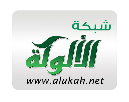 أثر التدهور الاقتصادي في تعزيز الإلحاد
1
البطالة
ينتج عن عملية الانهيار الاقتصادي مجموعة من العوامل والمؤثرات الاقتصادية على المجتمع أفرادًا أو مؤسسات، نذكر منها ما يؤثر في الإلحاد :
2
الفقر
العوامل المعززة للإلحاد
الانهيار الاقتصادي
هدر الموارد
3
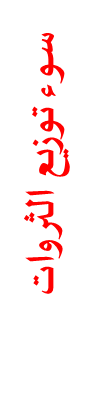 4
سوء إدارة المشاريع الإسلامية
5
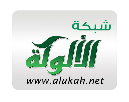 ثانيًا:
أولًا:
الفراغ وعدم الانشغال بالعمل والإنتاج يصيب الإنسان بالاكتئاب والتوتر النفسي مما يدفعه للخوض في الأفكار الشاذة والمعتقدات المختلفة ومنها الإلحاد للبحث عن الذات.
تدني تقدير الذات نتيجة عدم الإنتاج وسد حاجته مما يؤثر  على اليقين  والثقة بالله فيجعله يثور على ثوابته  عبر الإيمان بكل 
ما يعارض أو يخالف هذه الثوابت فيلحد.
البطالة
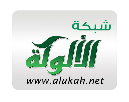 ثانيًا
أولًا
عدم وجود عمل يؤمن للفرد احتياجاته يجعله فريسة سهلة للمنظمات المحاربةللإسلام والداعية للإلحاد ونسف الأسسالإسلامية وتدمير المنظومة الأخلاقيةللمجتمعات عبر إغرائه بفعاليات وأنشطة مسمومة فكريًا مترافقة مع توفير بعض احتياجاته.
ضعف النفس البشرية في حالة الفقر مما يضعف الإيمان ويجعلها سهلةالانحراف نحو الإلحاد نتيجة الشعور بالإحباط والظلم بسبب الفقر.
الفقر
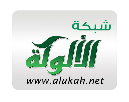 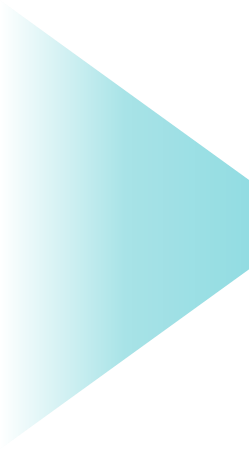 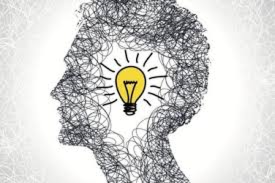 هدر الموارد
يأتي الإلحاد كرد فعل عكسي 
لسوء استغلال الموارد وهدرها من قبل من ينتمون إلى الإسلام
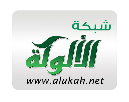 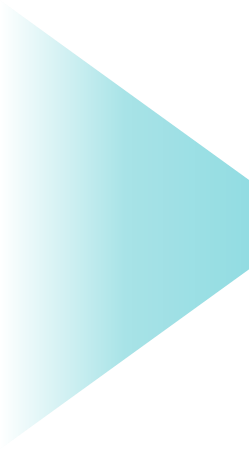 سوء توزيع الثروات
السخط المتولد نتيجةً للتوزيع غير العادل للثروات، والتفاوت الطبقي في المجتمع، فيأتي الإلحاد للتعبير عن السخط من هذا التوزيع، وخاصة إذا كان ذلك تحت غطاء ديني ومن قبل مؤسسات 
إسلامية.
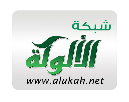 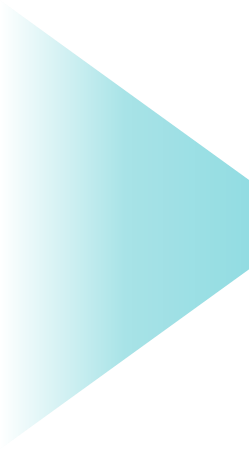 سوء إدارة وفشل المشاريع الإسلامية
الفساد المالي والإداري في بعض المؤسسات  الإسلامية يعكس صورة سلبية عنتطبيق الدين الإسلامي وتعاليم الشريعة السمحاء في الإدارة والعمل والإنتاج فيأتي الإلحاد كتعبير عن الرفض لهذا النموذج الإداري السيء الذي يُنظر على أنه يعمل تحت غطاء إسلامي
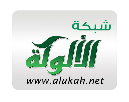 دور الانتعاش الاقتصادي في محاربة الإلحاد
1
العدالة الاقتصادية
يؤثر الانتعاش الاقتصادي عبر مجموعة من العناصر التي تلقي بظلالها على المجتمع بالتأثير الإيجابي فتشكل عوامل مكافحة للإلحاد
الكفاية الاقتصادية
2
دعم المبادرات والمشاريع
3
العوامل المكافحة للإلحاد
الانتعاش الاقتصادي
4
تنشيط القطاع الخاص
تفعيل القانون والرقابة
5
التنمية المستدامة
6
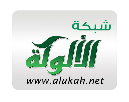 “
العدالة الاقتصادية محور أساسي يرافق الانتعاش الاقتصادي وبتحقيقها يتحققالتكافؤ في الفرص والعدالة في الحقوق وتحسين الأحوال المعيشية للفقراء والحد من الاختلالات في توزيع الدخل وضمان الحقوق للأجيال المستقبلية.
العدالة 
الاقتصادية
“
مما يعزز إيمان الإنسان بمبادئه ومعتقداته ومرتكزاته الإسلامية قال تعالى:( كَيْ لَا يَكُونَ دُولَةً بَيْنَ الْأَغْنِيَاءِ مِنْكُمْ ) الحشر: 7
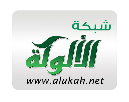 “
حد الكفاية لكل فرد من مرتكزات الدين الإسلامي وركز عليها من جانبين:
الأول: أن يكون الراتب أو الأجر يؤمن الحياة الكريمة للفرد، ويكون موافقًا لمقاصد الشريعة الإسلامية  وقد حدد رسول الله ﷺ حد الكفاية في الحديث: ( مَنْ وَلِيَ لَنَا عَمَلًا وَلَيْسَ لَهُ مَنْزِلٌ فَلْيَتَّخِذْ مَنْزِلًا أَوْ لَيْسَتْ لَهُ زَوْجَةٌ فَلْيَتَزَوَّجْ أَوْ لَيْسَ لَهُ خَادِمٌ فَلْيَتَّخِذْخَادِمًا أَوْ لَيْسَتْ لَهُ دَابَّةٌ فَلْيَتَّخِذْ دَابَّةً، وَمَنْ أَصَابَشَيْئًا سِوَى ذَلِكَ فَهُوَ غَالٌّ) .
وهذه المتطلبات هي الضامن التي تجعل الفرد مستقرًا مطمئنًاومنتجًا وتمثل حرزًا وحماية له من أفكار الإلحاد التي تشككه فيالنظام الإسلامي وتربطه بالفقر.
الثاني: العدل في نظام سلّم الرتب والرواتب لجميع الأفراد عندما تتكافأ وتتشابه المؤهلات الوظيفية كالشهادة والدرجة والخبرة،مما يُشعر الفرد بالرضا والتقدير والاحترام ويزيد ثقته بالنظامالاقتصادي  المعمول به.
وهنا أشير إلى وجود ثغرات علمية في نظام احتساب الرواتبلموظفي القطاع الحكومي العام في بلدنا.
الكفاية الاقتصادية
“
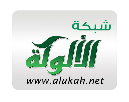 “
إن التمكين المادي والعلمي والتدريب لريادة الأعمال من خلال دعم المشاريع الصغيرة وخاصة للشباب (صالون حلاقة، ورشة تصليح أو تصنيع، مطعم صغير ...)  هي الصورة الأبرز لعملية التحوّل نحو الانتعاش الاقتصادي وتحفّز الشباب والمجتمع 
بشكل عام نحو الإنتاج والعمّل والسعي والابتعاد عن القضايا المثيرة للجدل.
“
دعم
المبادرات
والمشاريع
برامج تدريب
كوادر
حاضنات
الأعمال
منح وهبات
 للمشاريع
القروض
الميسّرة
$
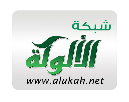 يضطلع بدوره الحقيقي في اقتصاد البلد، وتقديم الدعم اللازم له، ويمكن أن يكون الدعم مقترنًا بعدد العاملين في المشروع، فيمكن أن تقللالضرائب وتقدم التسهيلات المالية وغير المالية كلما زاد عدد العمال،حيث أن المشاريع الإنتاجية على نوعين:
تنشيط القطاع الخاص
ثانيًا
أولًا
المشاريع التي تعتمد علىالكثافة في الأيدي العاملة
المشاريع التي تعتمد علىالتكنولوجيا والمكننة المبرمجة
“
ولأننا بحاجة لتشغيل أكبر عدد من الأيدي العاملة فسيكون من 
المناسب أن تُعتمد المشاريع من النوع الأول
“
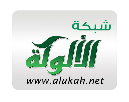 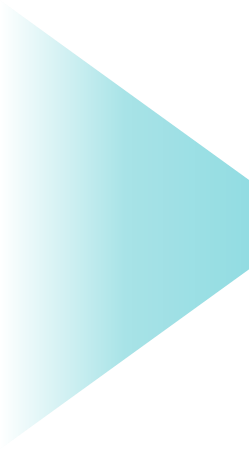 تشريع قوانين رصينة وعدم الاكتفاء بالجانب المعنوي، يقول أمير المؤمنين عثمان بن عفان رضي الله عنه: ( إنَّ اللهَ يزَعُ بالسلطانِ ما لا يزَعُ بالقرآنِ) وينبغي أن تكون 
هذه القوانين رصينة وعملية وواقعية وبالإمكان تطبيقها بيسر وسهولة بعيدًا عن الروتين والفساد، مع  تكليف جهات رقابية بمتابعة تطبيق هذه القوانين وفقًا للأهداف التي شرعت من أجلها.
تفعيل
القانون
والرقابة
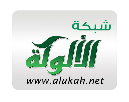 “
من أجمل تعاريف التنمية المستدامة: ( هي مسؤولية هذا الجيل عن الأجيال القادمة ).
فهي أول المرتكزات التي تحدد فترة الانتعاش الاقتصادي مدى الالتزام بالتنمية المستدامة، فكلما كانت فاعلة بشكل أكبر كلما زاد الرخاء واستمرت مرحلة الانتعاش وبالتالي استقرار الأفراد.
ولقد تدارك الدين الإسلامي مسألة إهدار الخيرات في أوقات الانتعاش وعزز مفهوم التنمية المستدامة بشكل دائم ولنا في قصة يوسف عليه السلام خير مثال.
فالإسلام يركز على ربط الثلاثية (الإيمان، الموارد، والاستخلاف)، فالإنسان متحكم بالموارد فهو ينتفع منها ماديًا بالاستثمار، وروحيًا بالتدبر في إعجاز الخالق العظيم، وهي الرسالة الأبرز التي رسخها النظام الاقتصادي الإسلامي في مسألة التنمية المستدامة.
التنمية المستدامة
“
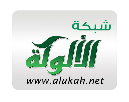 الخلاصة
1
مكافحة البطالة وخلق فرص العمل
2
محاربة الفقر وتأمين الكفايات
02
3
استثمار الموارد بحكمة وفعالية
للانتعاش الاقتصادي دور بارز في تعزيز الإيمان في نفوس المسلمين ومحاربة الإلحاد، من خلال:
4
التوزيع العادل للثروات والمساواة للأقران
03
5
تقديم النموذج الفاعل في المؤسسات الإسلامية
6
العدالة الاقتصادية والتكافل الاجتماعي
04
7
الكفاية الاقتصادية للأفراد والمجتمع
8
التنمية المستدامة
تفعيل المنظومة الرقابية
9
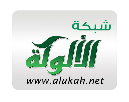 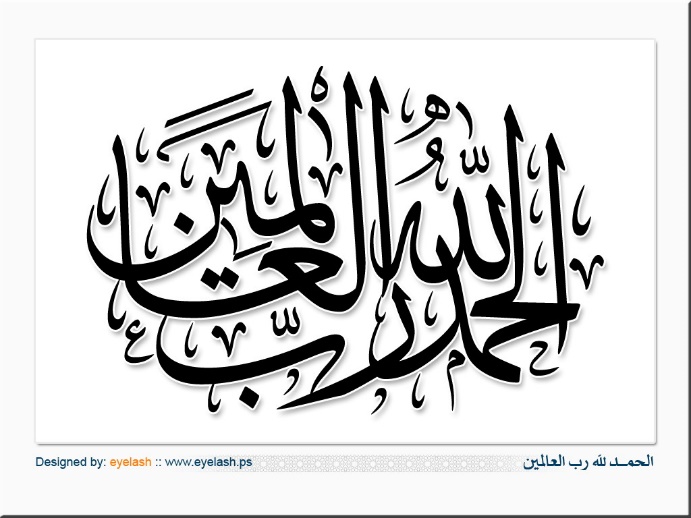 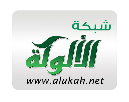